"Reencuentro entre educación con calidad y el buen vivir"Lic. Grimaldo Rengifo Vásquez. PRATEC.
Convención SanmarquinaEducación con calidad, nuestra cultura.
Lima, 22 marzo, 2018
Parte 1
Buen vivir
Vivir en armonía con la naturaleza
La vivencia en las comunidades andinas y amazónicas de  coexistir en equivalencia y armonía con la naturaleza, es quizás el rasgo más conocido de esta opción de bienestar culturalmente específica. 
Se trata de un estar con y en la naturaleza, sin tratarla  como  un recurso que se explota sino como a un pariente que se cría al tiempo que ésta nos cría.
La crianza
Criar hace referencia a una relación afectiva entre humanos y naturaleza. Está asociada a los verbos: alimentar, amamantar, y sustentar,  que  expresan relaciones de cuidado, cultivo, y hospitalidad recíprocas.  
La crianza urde, refuerza, y entrama el tejido de la vida, entendida ésta como un lienzo, una manta, en permanente regeneración y que solicita de todos una actitud diligente y de cuidado para evitar su desmembramiento. El humano, desde esta perspectiva es un ser destinado a la crianza.
Vivir en comunidad.
El buen vivir  o vivir bonito –en quechua Allin Kawsay-  es inseparable de la vida en comunidad, en familia, en ayllu. Este es otro de sus distintivos.
 A diferencia  de la “buena vida moderna” en el que prima el individuo, la competencia y la empresa, ésta se realiza en el marco de la solidaridad, el compartir y la crianza entre humanos y el mundo más que humano. 
Proporciona el marco de amparo y querencia donde habita la vida bonita
Respeto
Respeto entre humanos, de los humanos con la naturaleza, y de los humanos hacia las deidades. 
Respeto, para los andinos y amazónicos, es saber hacer bien las cosas en su momento y  lugar. Respetar al otro obliga a que los actos de cualquiera de sus  miembros,  estén en  sintonía con los  actos de los demás, de modo que la vida se recree  en armonía. Si la naturaleza es diversa su regeneración debe ser compatible con esta vocación. 
Cada momento exige una trama  dialogal específica, que debe ser realizada en un lugar también específico.  Hacerlo en una circunstancia y un lugar que no corresponde origina el desequilibrio, el vuelco del mundo, la crisis, el destrame.
Los vuelcos. La desarmonía.
El buen vivir, no es pues el mundo de la armonía perpetua, la perfección o el equilibrio permanente. El conflicto puede surgir y de hecho surge en el vivir cotidiano. Lo que se cuida es que el conflicto no se desborde y se  convierta en una situación regular que impida la vida en comunidad. 
Las riñas y problemas tienen sus modos de ser diluidos de manera que no engendren cánceres que dificulten el  fluir de la vida. Existen los denominados “tinkuy” o encuentros que dentro de un contexto ritual y festivo sirven para tales fines.
"Reencuentro entre educación con calidad y el buen vivir"Lic. Grimaldo Rengifo Vásquez. PRATEC.
Convención SanmarquinaEducación con calidad, nuestra cultura.
Lima, 22 marzo, 2018
Parte 2
Educación y buen vivir.
Los espacios de aprendizaje
IV.  El Calendario comunal de la  biodiversidad
Cada espacio es diferente, heterogéneo y múltiple.
Las  espacios de aprendizaje están relacionados.
Los sujetos del aprendizaje: humanos, naturaleza, y deidades.
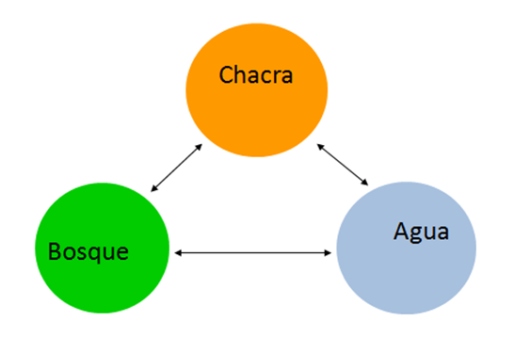 Todos saben, todos enseñan, todos aprenden. Todos tienen cultura: humanos, deidades, y naturaleza.
Para nosotros trabajar la chacra es felicidad; cuántas veces con buen trato que damos a las plantas, de una resultan dos y tres variedades. La chacra te enseña a querer…


Humberto Cachique. Comunidad de Solo. Lamas, San Martín.
La educación sin aulas.
La chacra   recrea la  diversidad natural. El humano cultiva en ecologías diversas, usando semillas de especies y variedades diversas. Una familia como promedio conduce 10 cultivares diferentes y de cada especie diferentes variedades. 
No existe nada estandarizado ni normalizado. Es una agricultura de detalle. No hay forma de repetir un mismo protocolo de actividades cada año en cada parcela cultivada.
No existe actividad donde no esté el niño y la niña aprendiendo.  Aprendizaje en la complejidad.
Los niños y las niñas participan con sus padres en la labores cotidianas aprendiendo de éstos esta complejidad. Tiempo de calidad de padres a hijos
Es local y circunstancial. El saber se sintoniza con la diversidad de suelos, animales, ríos, y climas diversos y cambiantes.
El aprendizaje es contextualizado. Dada la diversidad, es local. Lo que vale para uno no lo es necesariamente para otro.
Es circunstancial. Lo que es válido para un año no lo es para el otro. No es posible la repetición, sino la recreación.
Junta teoría y práctica. Vincula el saber con el hacer.
El error y el conflicto es parte del aprendizaje
Todo a su tiempo: El aprendizaje en función del calendario comunal.
El desarrollo  de un pensamiento divergente.
La diversidad educa un pensamiento divergente,  porque la familia: padre, madre, e hijos, en un ambiente complejo e imprevisto tienen que dar cuenta de los problemas rápidamente y buscar soluciones inmediatas pues de por medio se encuentra la sobrevivencia. Si fallan por seguir una regla preestablecida, simplemente no hay comida.
Desarrolla la  creatividad y la apertura a lo nuevo y  desconocido. .
Un pensamiento relacional y recreativo
El aprendizaje es integrado, holístico, sistémico y en comunidad. El abordaje es interdisciplinario y realizado en una multiplicidad de relaciones. 
No se puede entender la agricultura andina sin relacionarla con la ganadería, las artes sanas, la transformación, y el mercado. 
La chacra  solo puede ser entendida se comprendemos el ciclo  climático, laos ascensos y descensos de los ríos y quebradas. 
Estas situaciones desarrollan un pensar relacional en el que la parte no puede ser pensada sin el todo.
Para qué este senti-pensar
.Re-encantamiento del mundo: retorno a la naturaleza.
. Descolonización del cuerpo y la mente.
. Regenerar relaciones de cariño y respeto.
. Regenerar el ayllu para el vivir bonito.
El para qué de la educación comunitaria.
- Ser persona de respeto. Saber respetar a la comunidad para que haya respeto entre todos. 

- Saber su idioma bien. Ser persona de buen hablar.

- Ser persona que enseña lo que sabe. No es egoísta con su conocimiento. 

-Querer y saber servir a la madre tierra. Ser  “chacra runas”.
-Ser buena autoridad. Saber servir a la comunidad y respetar sus costumbres. Debe ser honesto, recto, responsable y puntual.. 
- Saber todo tipo de oficios. 

- Saber alegrar la vida. Saber tocar instrumentos y   cantar  cantos a nuestra chacra-vida. 

- Entender la   educación oficial y valorar la  sabiduría en igualdad de condiciones.
Gracias
"Reencuentro entre educación con calidad y el buen vivir"
Parte 3
La educación comunitaria y el la educación oficial. Una pedagogía para aprender a vivir en diversidad: el diálogo de saberes.
Educar en la diversidad. No más un Perú sin nosotros
“La educación de mi hijo no es solamente leer y escribir, sino también está en aprender la crianza de las chacras, crianza de las semillas, encariñar las semillas pensando para su vida futura”.  Don Teodoro Espinoza Hinostroza de la comunidad de ChaKa. Ayacucho.
El saber comunitario en el sistema educativo. Disonancia entre dos tradiciones cognoscitivas.
Una educación para la convivencia en un mundo culturalmente diverso, implica el diálogo de saberes.
Tiene sus pre-requisitos:
Conocer la cultura educativa comunitaria.
Conocer la cultura educativa oficial occidental moderna.
Promover el diálogo de saberes entre tradiciones diferentes entendiendo que: 
“Ninguna tradición por separado es capaz de superar los desafíos globales actuales: pérdida de la biodiversidad; crisis climática, e inseguridad alimentaria. Requerimos del concurso de todas para regenerar un mundo en que quepen muchos mundos”.
Diálogo de saberes.Construcción colectiva de los contenidos educativos.
No tiene porqué oponer el aprendizaje de una cultura educativa con la otra. Se requiere de una diversidad de  modos de conocer y saber-hacer.
GRACIAS